করোনা ভাইরাসঃ সচেতনতামূলক সেমিনার
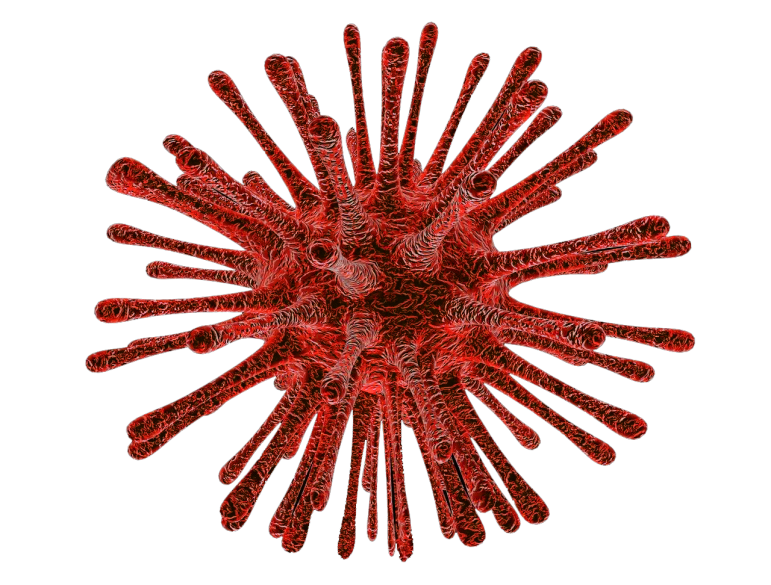 তারিখঃ ১২ মার্চ ২০২০
স্থানঃ রঘুরামপুর মাদরাসা ল্যাব
নভেল করোনা ভাইরাস
সাম্প্রতিক সময়ে বিশ্বব্যাপী আলোচিত একটি মহামারি
০১
০৩
০৪
০৭
০৫
০৬
০৮
০২
বিশ্বনবী সা. এর বাণী
ভাইরাসের লক্ষণ
কতটা বিপজ্জনক এ ভাইরাস
চিকিৎসা ও আমাদের করণীয়
বাংলাদেশে করোনা ভাইরাস
cwiwPwZ
মহামারি থেকে বাঁচার দোয়া
ইতিহাস
আজকের সেমিনারের এজেন্ডা
উপস্থাপক
মো সাইফুল ইসলাম
সাইফুল ইসলাম একজন শিক্ষক। তিনি শিক্ষকতাকে ভালোবাসেন বলেই তিনি আজ শিক্ষক। তিনি সবসময় বিশ্বনবী সা এর আদর্শকে লালন করার চেষ্টা করেন। শিক্ষকতার পাশাপাশি ডিজিটাল বাংলাদেশ গড়ার লক্ষ্যে আইসিটির উপর তিনি বেশ গুরুত্ব দিয়ে থাকেন।
ব্যক্তিগত যোগ্যতা
আসুন নিজে শিখি এবং অন্যকে শিখাই
সরলতা
শিক্ষিত মানুষ আর অশিক্ষিত মানুষ কি সমান?.
বন্ধুত্ব
সহকারি মৌলভী
রঘুরামপুর ইসলামিয়া দাখিল মাদরাসা
আদর্শ সদর, কুমিল্লা.

মোবাইল: ০১৭৯৬২৫৪০২৩
B‡gBj:saiful.du21@gmail.com 
‡dBmeyK: mdsaifulislam.du
UzBUvi:mdsaifulislam
রাগ
লেখালেঝি
পড়ালেখায় তথ্য প্রযুক্তির ব্যবহার নিশ্চিত করা চাই.
সুস্থতাই স্বাস্থ্য
করোনা ভাইরাস কী?
বিশ্ব স্বাস্থ্য সংস্থা এর মতে,
WHO  এর তথ্যমতে
Carona Virus diseases (COVID 19) is an infectious diseases caused by a new virus that not been previously identified in humans.


1. 2019-nCov
2. Novel Carona Virus
করোনা ভাইরাস এমন একটি সংক্রামক ভাইরাস- যা এর আগে কখনও মানুষের মধ্যে ছড়ায় নি।

ভাইরাসটির আরেক নাম ২০১৯ এনসিওভি বা নভেল করোনা ভাইরাস
গোটা বিশ্ব আক্রান্ত করোনা ভাইরাসে
করোনা ভাইরাস কোথায় থেকে আসল?
2020
2019
2002
চীন থেকে ছড়িয়ে পড়া এই ভাইরাস বর্তমানে প্রায় ১০৫ টিরও বেশি দেশে ছড়িয়ে পড়ে । 
বাংলাদেশও সেই ভাইরাসে আক্রান্ত হয়ে পড়েছে

কভডি-১৯
BwZnvm
করোনা ভাইরাস ডিজিজ-২০১৯ বা কোভিড-১৯ চীনের হুবেই প্রদেশের উহান শহর থেকে ছড়িয়ে পড়ে এই করোনা ভাইরাস। যার মৃত্যুর সংখ্যা প্রায় ৩৮৩১ জন।
২০০২ সালে চীনে মহামারি আকারে ছড়িয়ে পড়া সার্স ভাইরাস (সিভিয়ার অ্যাকিউট রেসপিটরি ডিজিজ)  নামক ভাইরাসে পৃথিবীতে মৃত্যু হয়েছিল ৭৭৪ জনের। আর আক্রান্ত হয়েছিল ৮০৯৮ জন। সেটিও ছিল এক ধরণের করোনা ভাইরাস।
চীন থেকে ছড়িয়ে পড়া এই ভাইরাস বর্তমানে প্রায় ১০৫ টিরও বেশি দেশে ছড়িয়ে পড়ে । 
বাংলাদেশও সেই ভাইরাসে আক্রান্ত হয়ে পড়েছে
2019-nCoV
CORONAVIRUS
বাংলাদেশে করোনা ভাইরাস এর হানা
গত ৮ মার্চ নারায়ণগঞ্জ এর অধিবাসী এই ভয়ানক করোনা ভাইরাসে আক্রান্তের খবর পাওয়া যায়। তারা ইতালি থেকে এই ভাইরাসের সংক্রমণ নিয়ে এসেছে বলে খবর পাওয়া যায়। তিন জনের আক্রান্তের খবর পাওয়া গেছে।
কতটা ভয়ংকর এই ভাইরাস!
কতটা ভয়ংকর এই ভাইরাস!
৬ কোটি মানুষের হুবেই প্রদেশের উহান শহর থেকে এই ভাইরাসের প্রাদুর্ভাব শুরু হয়। চীনা সরকার এই প্রাদুর্ভাব ঠেকাতে শহরটিকে চারিদিক থেকে আটকে রেখেছে। ভাইরাস প্রতিরোধে পরিবহনে বিধিনিষেধ আরোপ করেছে।
শুধু তাই নয়, তাদের সকল কাজ ঘরে বসেই করার আদেশ করেছে।
2019-nCoV
করোনা ভাইরাসে আক্রান্ত রোগীর সংখ্যা
Coronavirus
চীনে আক্রান্ত রোগীর সংখ্যা ৮০ হাজার ৭৩৫ জন।
বিশ্বজুড়ে এ রোগে আক্রান্ত রোগীর সংখ্যা ১ লাখ ১০ হাজার ৪৮ জন।
তবে এই রোগে মৃত্যুর পরিমাণ খুব একটা বেশি নয়। গবেষণা বলছে করোনা ভাইরাসে আক্রান্ত হয়ে মৃত্যু বরণ কারীর সংখ্যা মাত্র ২%।
২%
দ্রুত ছড়িয়ে পড়া এই ভাইরাসে মৃত্যু বরণ কারীর সংখ্যা প্রায় ৩৮৪১জন।
2019-nCoV
করোনা ভাইরাসে মৃতুবরণকারীর একটি পরিসংখ্যান
কাদের আক্রান্ত হবার ঝুঁকি বেশি
আগে থেকেই অসুস্থ এমন লোক
নারী নাকি পুরুষরা বেশি ঝুকিতে?
শিশুরা কি আক্রান্ত হতে পারে?
হৃদ রোগী এবং ফস্ফুসের রোগী
আগে থেকে অসুস্থ এমন লোকের এই ভাইরাসে আক্রান্ত হবার ঝুকি বেশি।.
যারা হৃদ্রোগে আক্রান্ত এবং ফুস্ফুসের কোন রোগে আক্রান্ত তাদের ক্ষেত্রে ঝুকি বেশি।.
এই ভাইরাস নারী পুরুষ সবাই আক্রান্ত হতে পারে। তবে তুলনামূলক পুরুষরাই বেশি আক্রান্ত হয়েছে
হ্যাঁ, শিশুরাও এই ভাইরাসে আক্রান্ত হতে পারে। তবে শিশুদের চেয়ে বয়স্ক লোকেরাই বেশি ঝুকিতে।
পুরুষ
নারী
বয়স্ক পুরুষরা বেশি ঝুঁকিতে.। বিশেষকরে যারা হৃদরোগে আক্রান্ত।
নারীরাও আক্রান্ত হবার সম্ভাবনা আছে; তবে পুরুষরা এগিয়ে
60%
40%
2%
মৃতুর হার
গবেষণায় দেখা গেছে দ্রুত ছড়িয়ে পড়া এই ভাইরাসে মৃত্যুর হার মাত্র দুই শতাংশ। তবে আক্রান্তের হার বেশি হওয়াতে মৃত্যুর সংখ্যাও বেশি।
2019-nCoV
CORONAVIRUS
ভাইরাসের লক্ষণ
জ্বর, সর্দি, কাশি
গলা ব্যাথা
নিউমোনিয়া
শ্বাস কষ্ট ও অর্গান বিপর্জয়
কভিড-১৯ এর উপসর্গ
অবসাদ বা ক্লান্তি
জ্বর হওয়া
সর্দি, কাঁশি হওয়া
অর্গান বিপর্জয়
নিউমোনিয়া
ফুসফুস অক্রান্ত
করোনা ভাইরাসের চিকিৎসা
বিশ্ব সাস্থ্য সংস্থা বলছে এই ভাইরাসরে নির্দিষ্ট  চিকিৎসা এখনো আবষ্কিৃত হয় নি।
চিকিৎসা বিজ্ঞানীরা এর প্রতিষধক আবিষ্কারের জন্য গবেষণা চালিয়ে যাচ্ছে ।
আমাদের করণীয়
জনসমাগম যথাসম্ভব এড়িয়ে চলা
গণপরিবহণ এড়িয়ে চলা
ব্যাংক বা আর্থিক প্রতিষ্ঠানে একই কলম অনেকে ব্যবহার করে; যথা সম্ভব তা এড়িয়ে চলা
প্রচুর ফলের রস ও পানি পান করা
বেশি বেশি সাবান দিয়ে হাত ধোয়া
মাস্ক পরিধান করার পর বারবার হাত দিয়ে স্পর্শ না করা
সার্জিক্যাল মাস্ক ব্যবহার করা
ডিম এবং মাংশ ভালোভাবে সিদ্ধকরে খাওয়া
.
টাকা পয়সা লেনদেন করার পর সাবান দিয়ে হাত ধোয়া
এয়লা কাপড় দ্রুত ধুয়ে ফেলা
নিয়মিত ঘর ও রান্নাঘর পরিস্কার করা
মহামারি বিষয়ে রাসূল সা. এর বাণী
2019-nCoV
১) কোন এলাকায় মহামারি দেখা দিলে সে যেন পলায়ন না করে এবং অপর জায়গা থেকেও কেউ যেন সেখানে প্রবেশ না করে। (বুখারি)

২) মহামারি একটি আল্লাহর পক্ষ থেকে শাস্তি তবে মসলিমদের জন্য রহমত।
আল্লাহ আমাদের ক্ষমা করে দাও
মহামারিতে পঠিত মাসনূন দোয়া সমূহ
اللهم اعوذبك من البرص و الجنون و الجذام و من سيء السقام
হে আল্লাহ, আমি আপনার কাছে শ্বেত রোগ, পাগলামি, কুষ্ঠ রোগ আর দূরারোগ থেকে আপনার কাছে পানাহ চাই।
اللهم إني اعوذبك من منكرات الاخلاق و الاعمال و الاهواء و الادواء
হে আল্লাহ, আমি আপনার কাছে নষ্ট চরিত্র থেকে, খারাপ কাজ থেকে, কুপ্রবৃত্তি এবং নতুন সৃষ্ট রোগ বালাই থেকে আশ্রয় চাই।
ধন্যবাদ